ANNOUNCEMENTS:
Atwood Lab due Tuesday, 9/8
Newt’s 2nd Lab (today and tomorrow) due 9/10
Ch 5 HW Quiz and HW due Friday 9/4
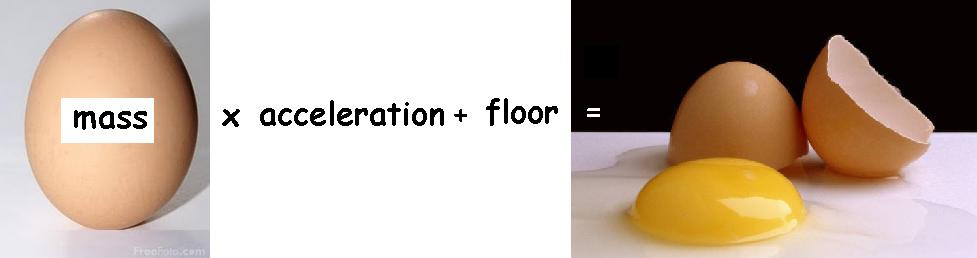 Newton’s 2nd Law Lab
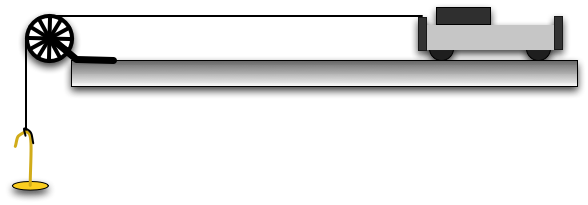 Setup your lab equipment to look like the picture above. Use the motion sensor and computers.  Set up your experiment to run for 10 seconds and so it collects the maximum number of data points per second.
Begin collecting data for about 5 seconds with the car at rest.
Allow the car to accelerate across the table and then stop the car at the end of the track.
Repeat with 6 different accelerating forces. Don't exceed a total force of 1.5 N.
Now keep the accelerating force constant and add some mass to the car (500 g). Collect accelerations for 6 different masses.
Write up should include:
Purpose- 
Theoretical Background: The equation that relates acceleration to force and acceleration to mass.
Procedure including a picture of the lab set up.
Two data tables 
Two graphs with all the things a good graph should contain.
Calculations
Conclusion